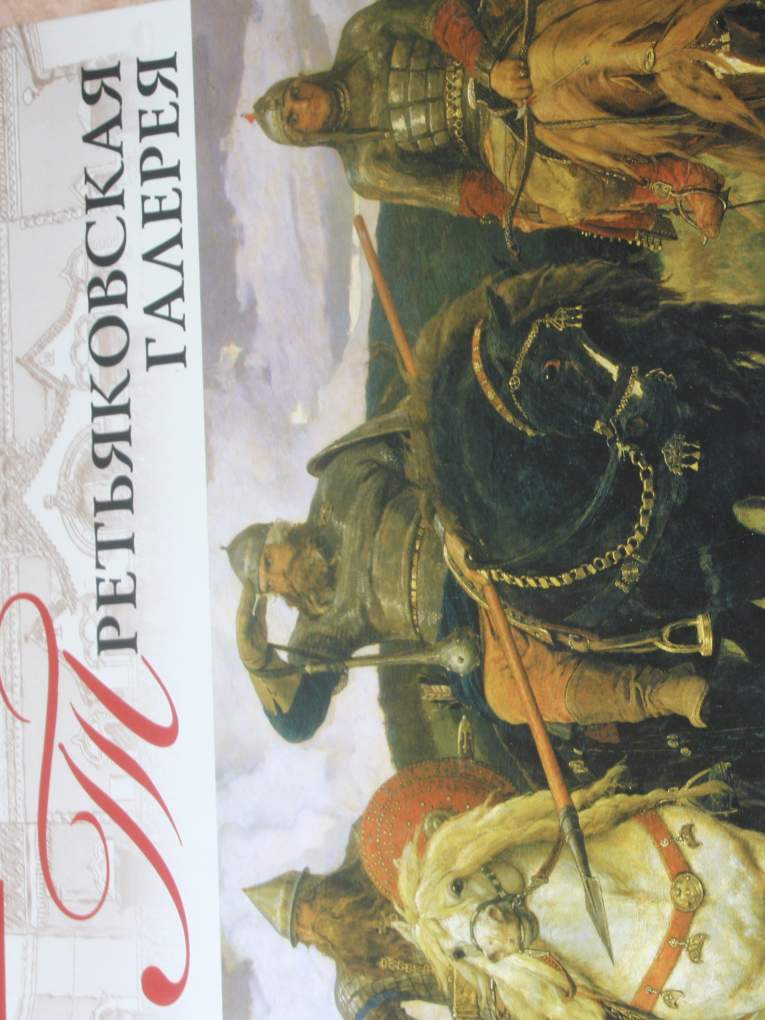 МБУК ЖСПКР
«ЖУРАВСКАЯ СЕЛЬСКАЯ БИБЛИОТЕКА
Государственная Третьяковская галерея (ГТГ)
 (известна также как Третьяковка) —художественный музей 
в Москве, основанный в 1856 году, имеющий одну из самых крупных в мире  коллекций русского изобразительного искусства.
Павел Михайлович Третьяков –
                                          15. 12.1832 г. — 4.12.1898 г.
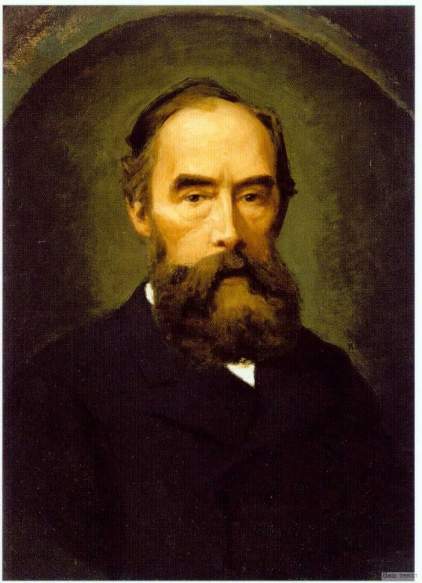 основатель Третьяковской галереи, человек широко образованный, страстный коллекционер. На протяжении многих лет он тщательно и любовно собирал картины русских художников. В 1872 году Третьяков начал постройку первых залов будущей галереи, пристраивая их к дому в Лаврушинском переулке, где он жил сам.
Третьяковская галерея включает:

   * Древнерусское искусство XII – XVII веков;
   * искусство XVIII века;
   * искусство первой половины XIX века;
   * искусство второй половины XIX века;
   * искусство XX века;
   * искусство новейших течений.
Древнерусская живопись XII - XVII веков.
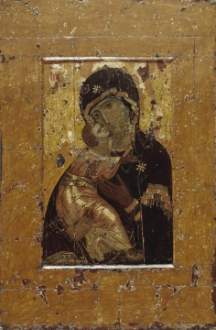 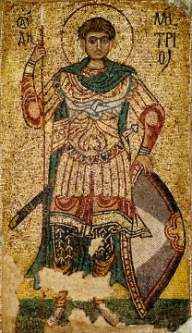 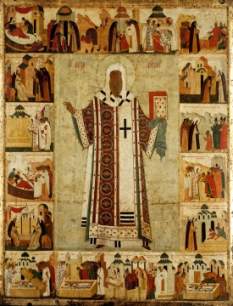 Неизвестный  иконописец
Богоматерь Владимирская
Первая треть XII века
Дионисий Алексий митрополит
Конец XV - начало XVI вв.
Неизвестный авторДмитрий Солунский. Мозаика
1108-1113
Искусство XVIII века
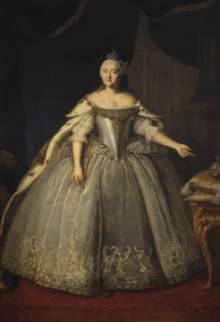 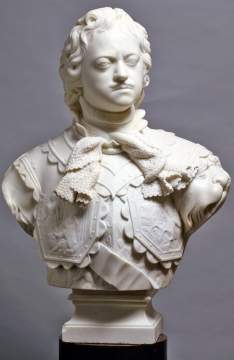 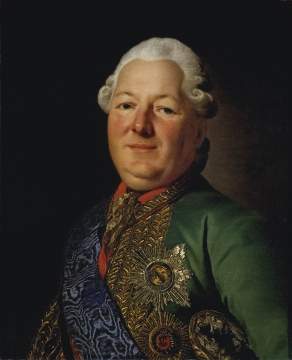 Вишняков Иван Яковлевич Портрет императрицы Елизаветы Петровны
1743
Рослин Александр Портрет князя В.М.Долгорукого-Крымского
1776
Жилле Никола-ФрансуаПортрет Петра I
Искусство первой половины XIX века
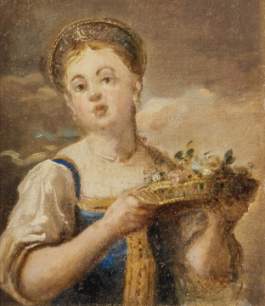 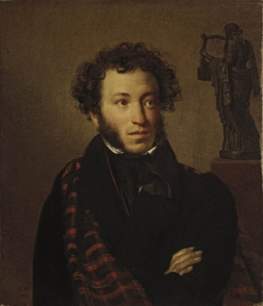 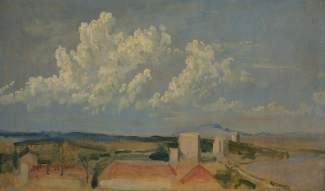 Иванов Александр АндреевичОблака над побережьем
вторая половина 1830-х - 1840-еБумага на картоне, масло
Тропинин Василий Андреевич Девушка в голубом сарафане, с корзиной цветов
1810-еКартон, масло
Кипренский Орест Адамович Портрет А.С.Пушкина
1827Холст, масло
Огромный зал галереи отведен прославленному русскому художнику Александру Андреевичу Иванову, его  полным жизни итальянским этюдам, знаменитой картине «Явление Христа народу», работа над которой длилась 20 лет (1837- 1857г.г.). Размеры картины поистине одновременно восхищают и удивляют (540 на 750 см.).
Наиболее прославленная и самая полная коллекция русской живописи второй половины XIX века – картины В. Перова, В. Сурикова, В. Серова, пейзажистов – А. Саврасова, И. Шишкина, И. Левитана и многих, многих других.
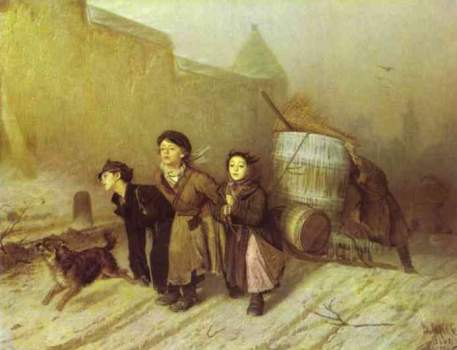 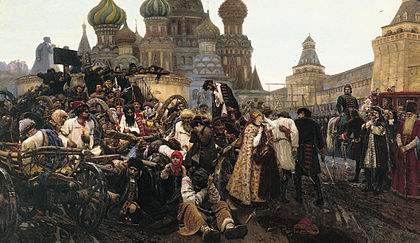 Василий Григорьевич Перов 
Тройка. Ученики мастеровые везут воду. 1866
Василий Иванович Суриков
Утро стрелецкой казни.
1881
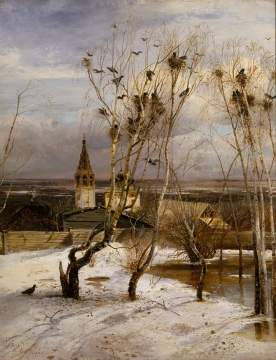 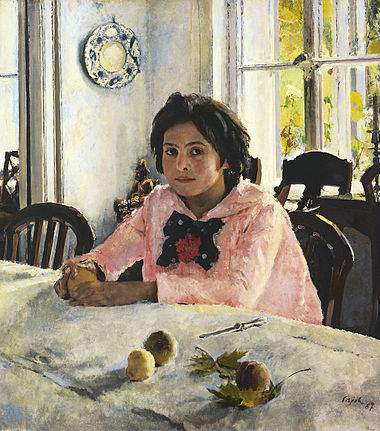 Алексей Кондратьевич Саврасов
Грачи прилетели
1871
Валентин Александрович Серов
Девочка с персиками
1887
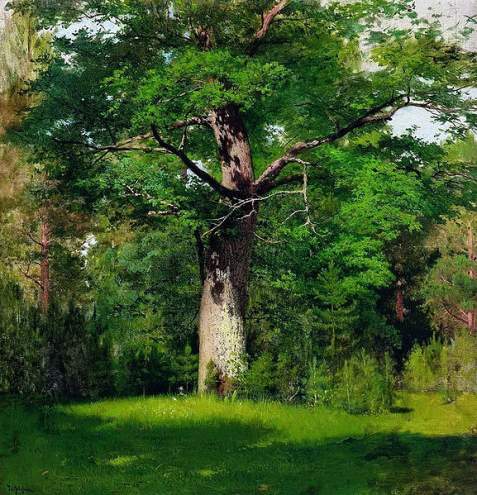 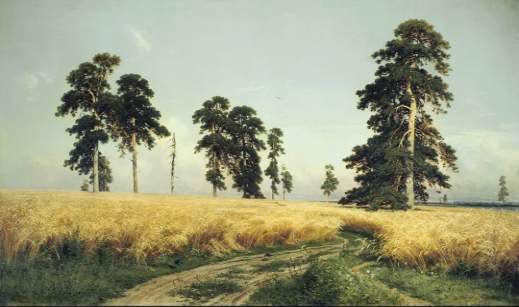 Шишкин Иван Иванович Рожь
1878
Исаак Ильич Левитан
Дуб
1880
В галерее  разносторонне представлено искусство XX века полотнами таких художников, как М. Врубель, К.Малевич, М.Шагал.
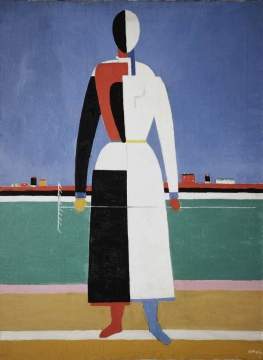 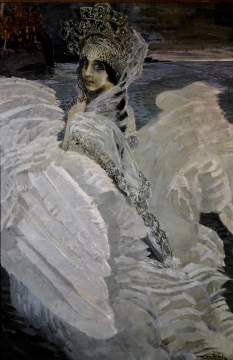 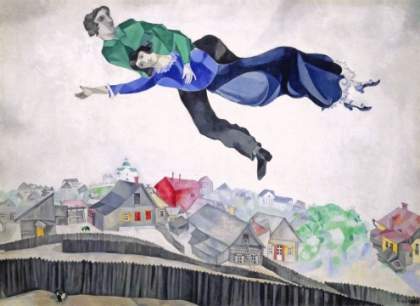 Малевич Казимир СевериновичЖенщина с граблями
1930-1931
Шагал Марк Захарович Над городом
1914–1918
Врубель Михаил АлександровичЦаревна-Лебедь
1900
Искусство новейших течений
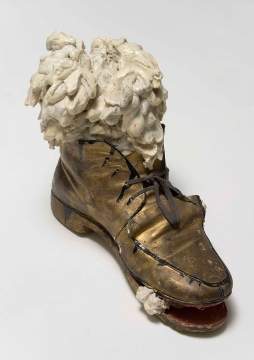 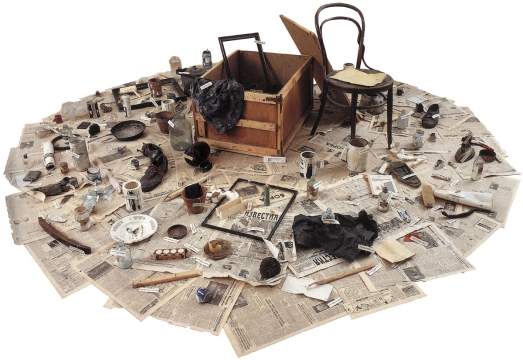 Кабаков Илья Иосифович Ящик с мусором
1981
Пригов Дмитрий Александрович Ботинок
1973
На данный момент более 57 тысяч произведений национального изобразительного искусства входят в бесценную коллекцию Третьяковской галереи
Сайт Третьяковской галереи:
http://www.tretyakovgallery.ru/